Дистанционное обучение
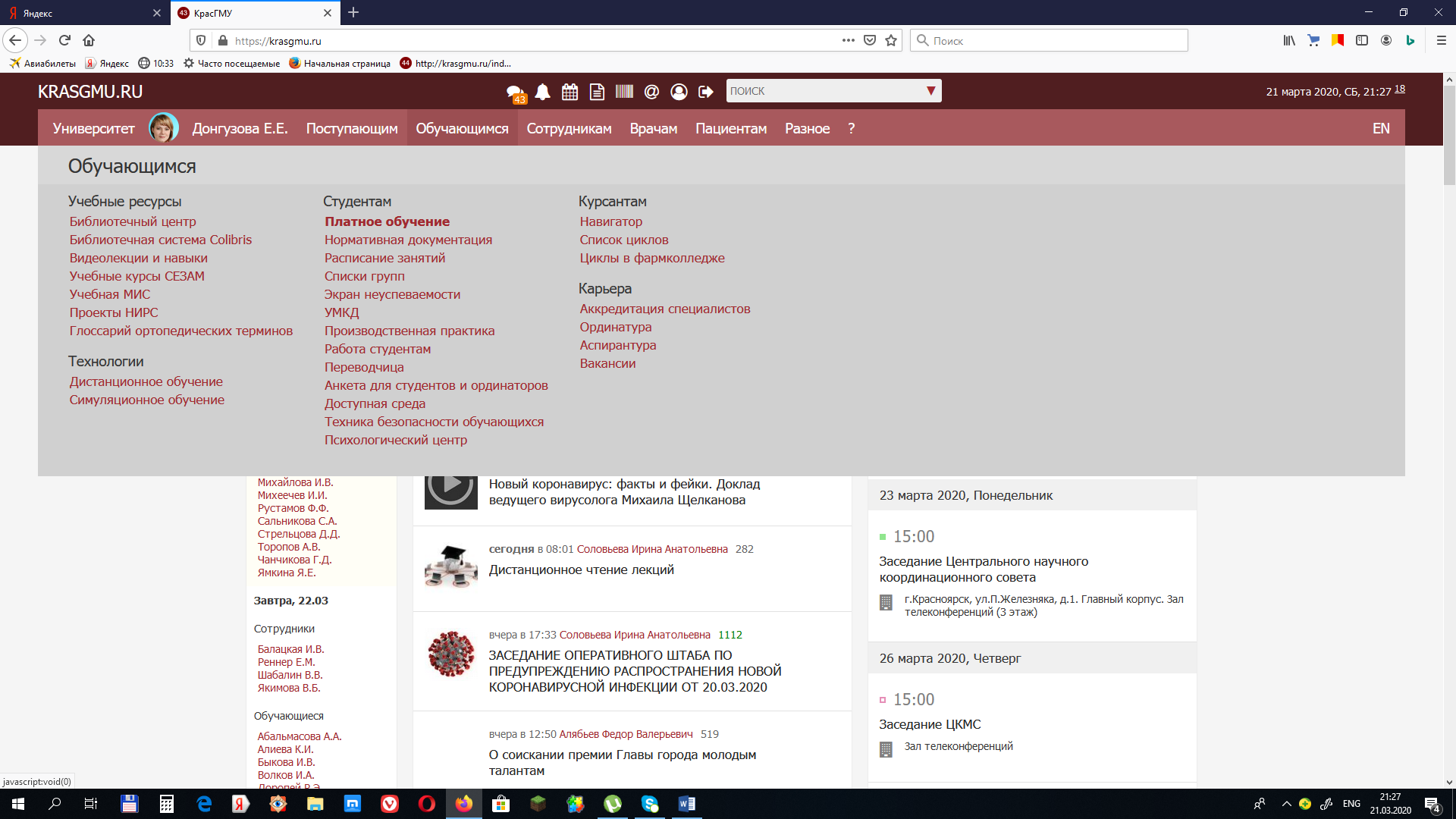 Выбираем обучающимся!
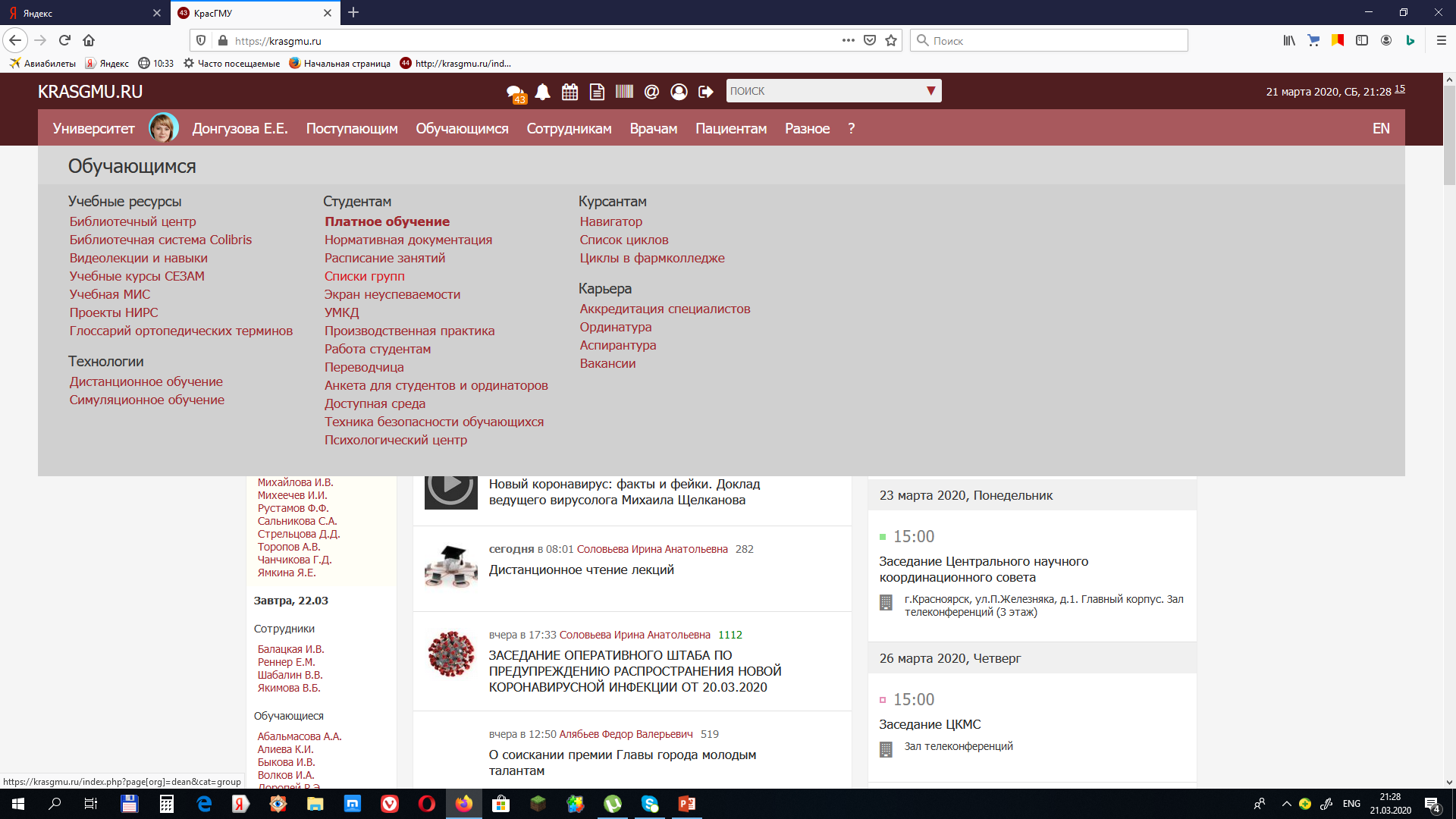 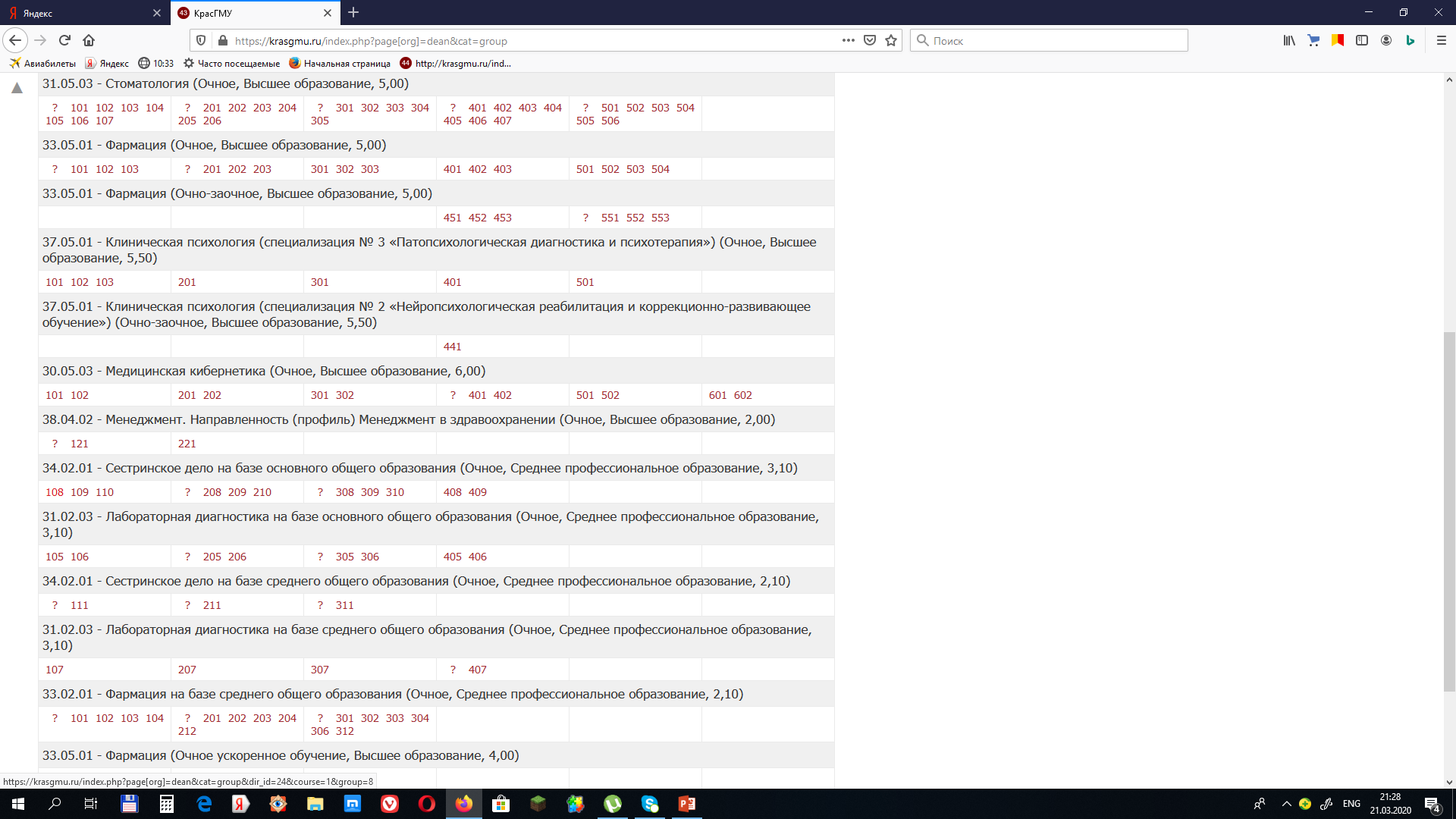 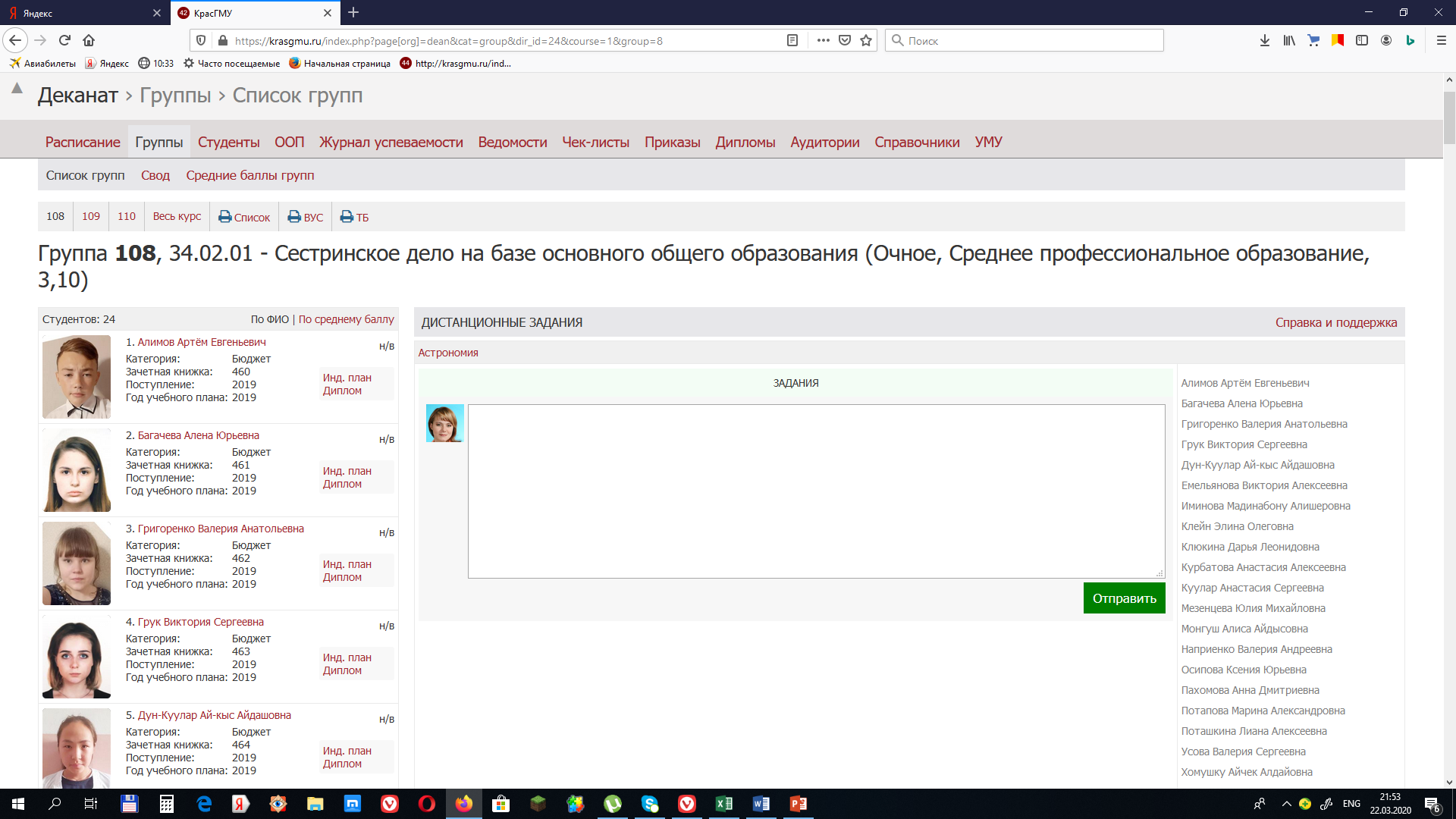 Находим нужную дисциплину!!!!
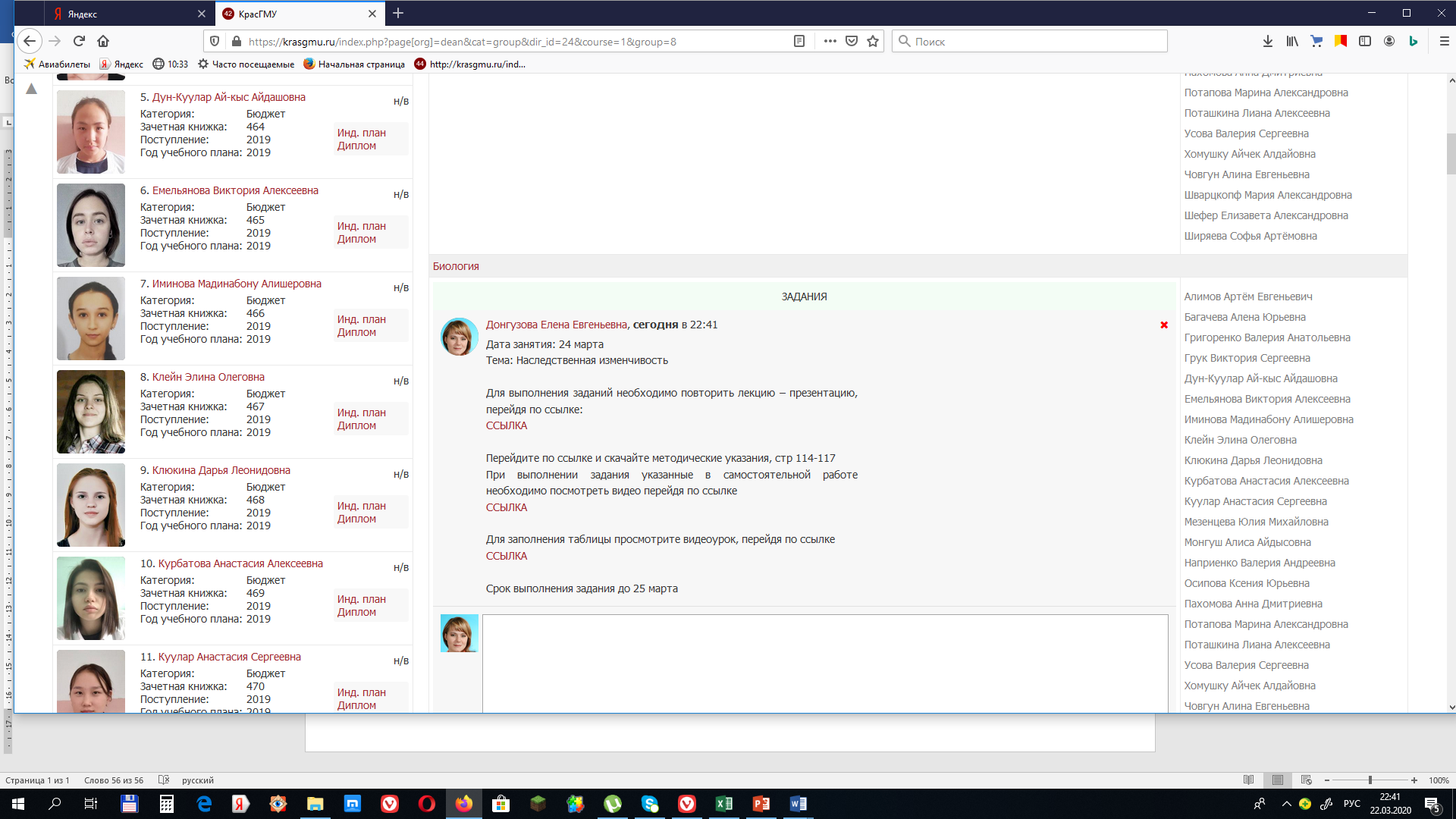 Читаем внимательно, выполняем задания, оформляем тетрадь, фотографируем, сканируем…. и формируем в один файл и отправляем один раз!!!!
Что видит студент
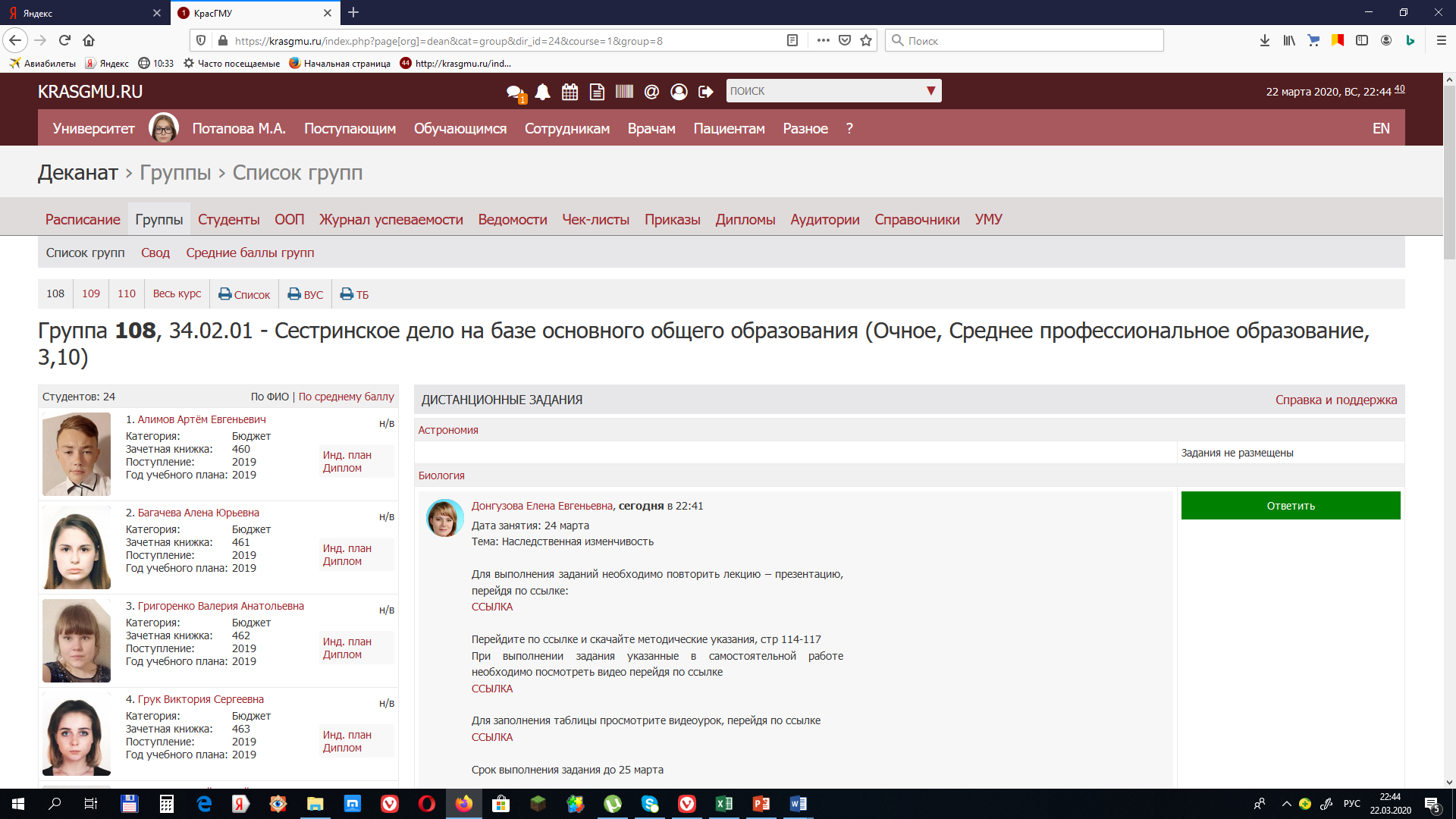 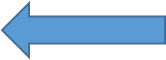 Один раз, один файл
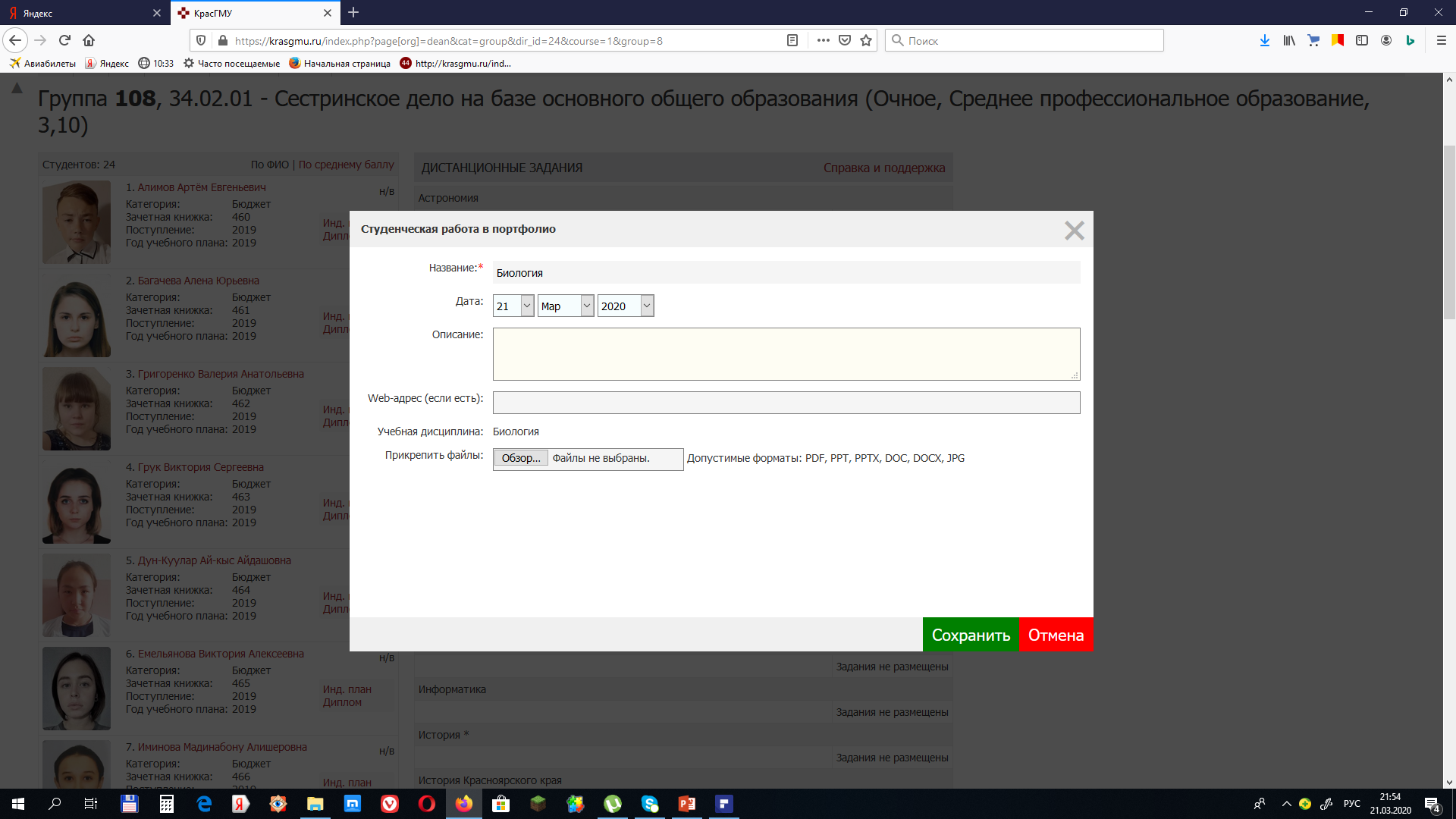 Заполнить обязательно
Прикрепляем один файл со всеми выполненными заданиями
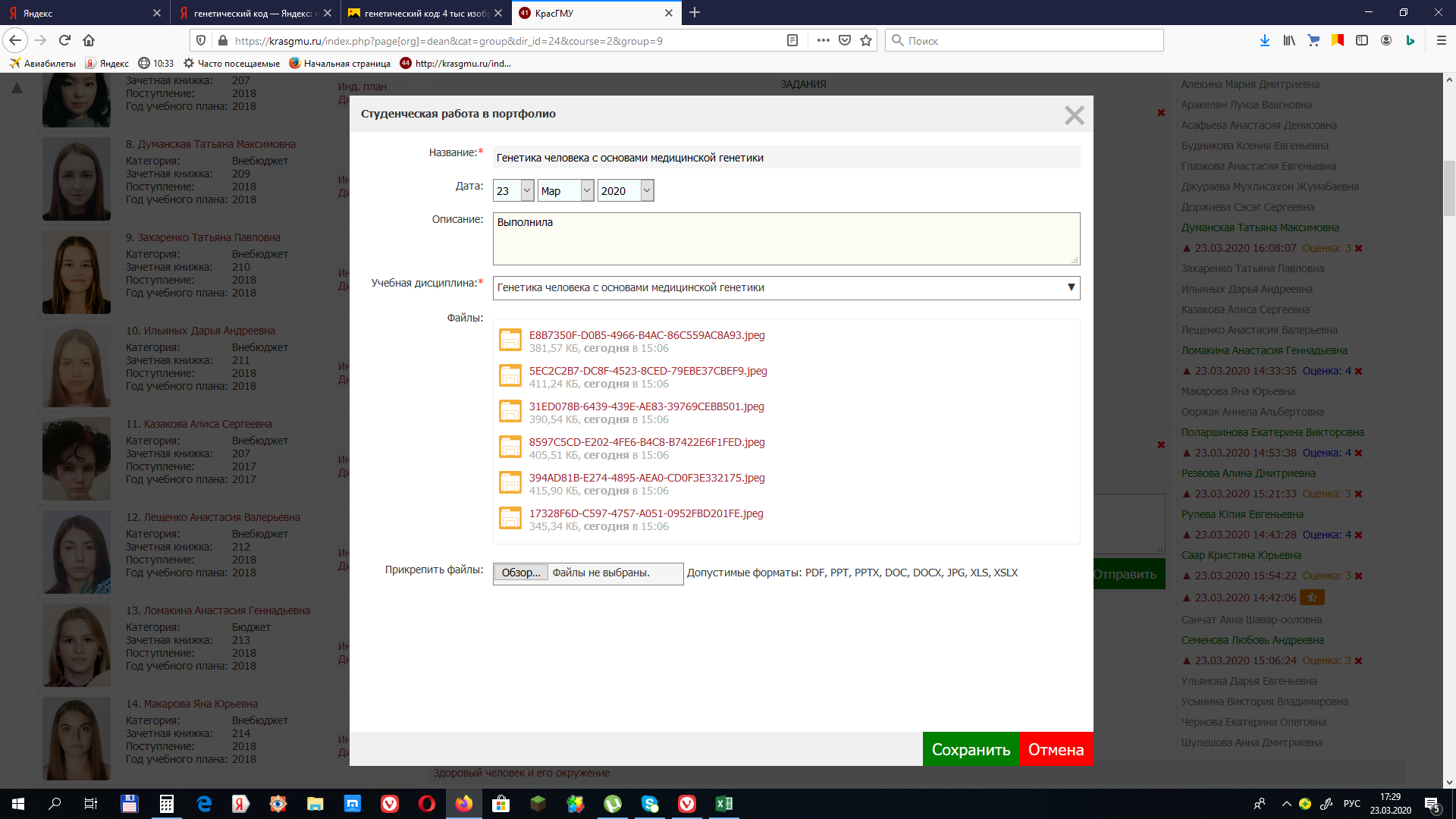 Так делать не надо!
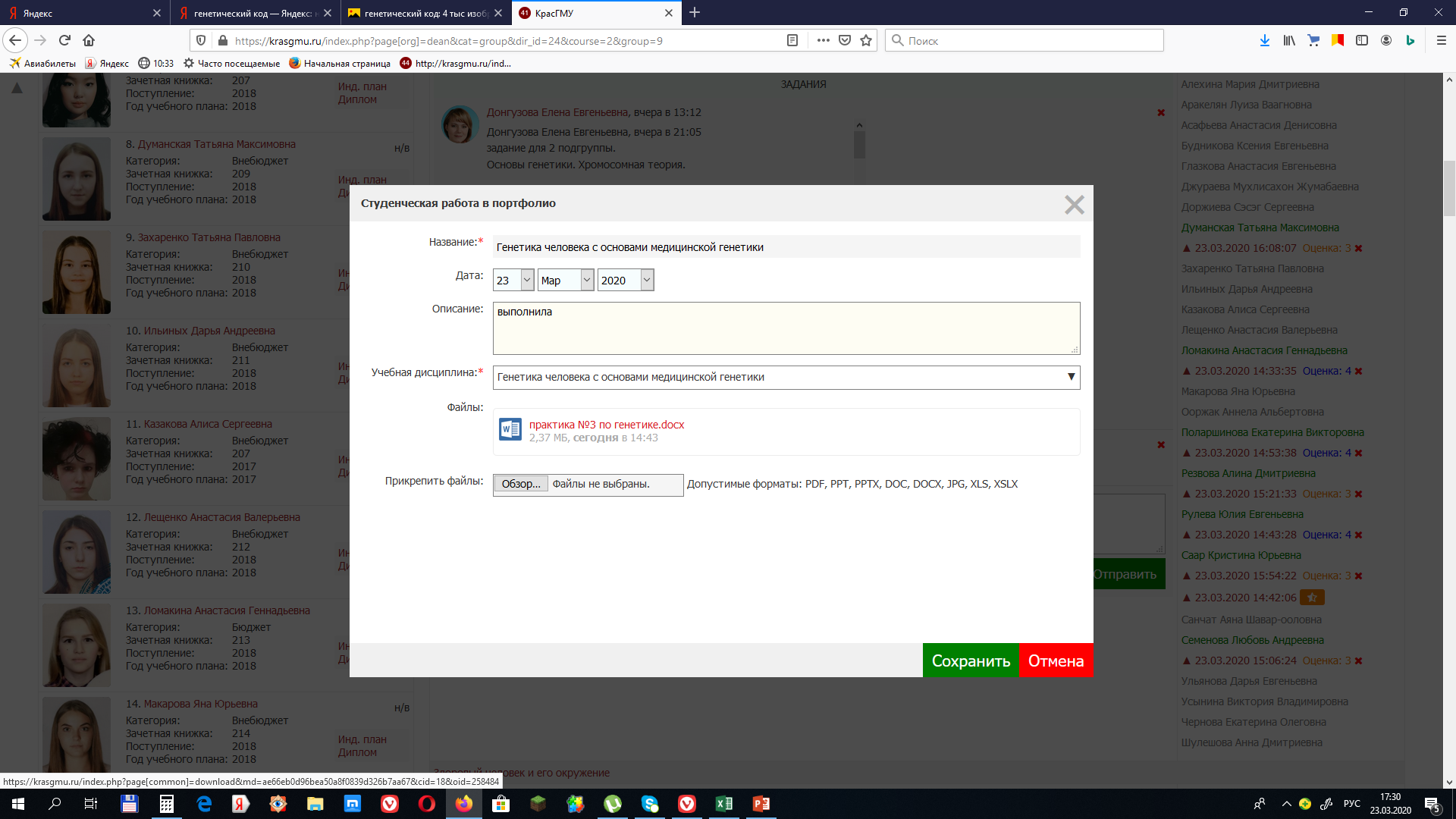 Так надо!!!
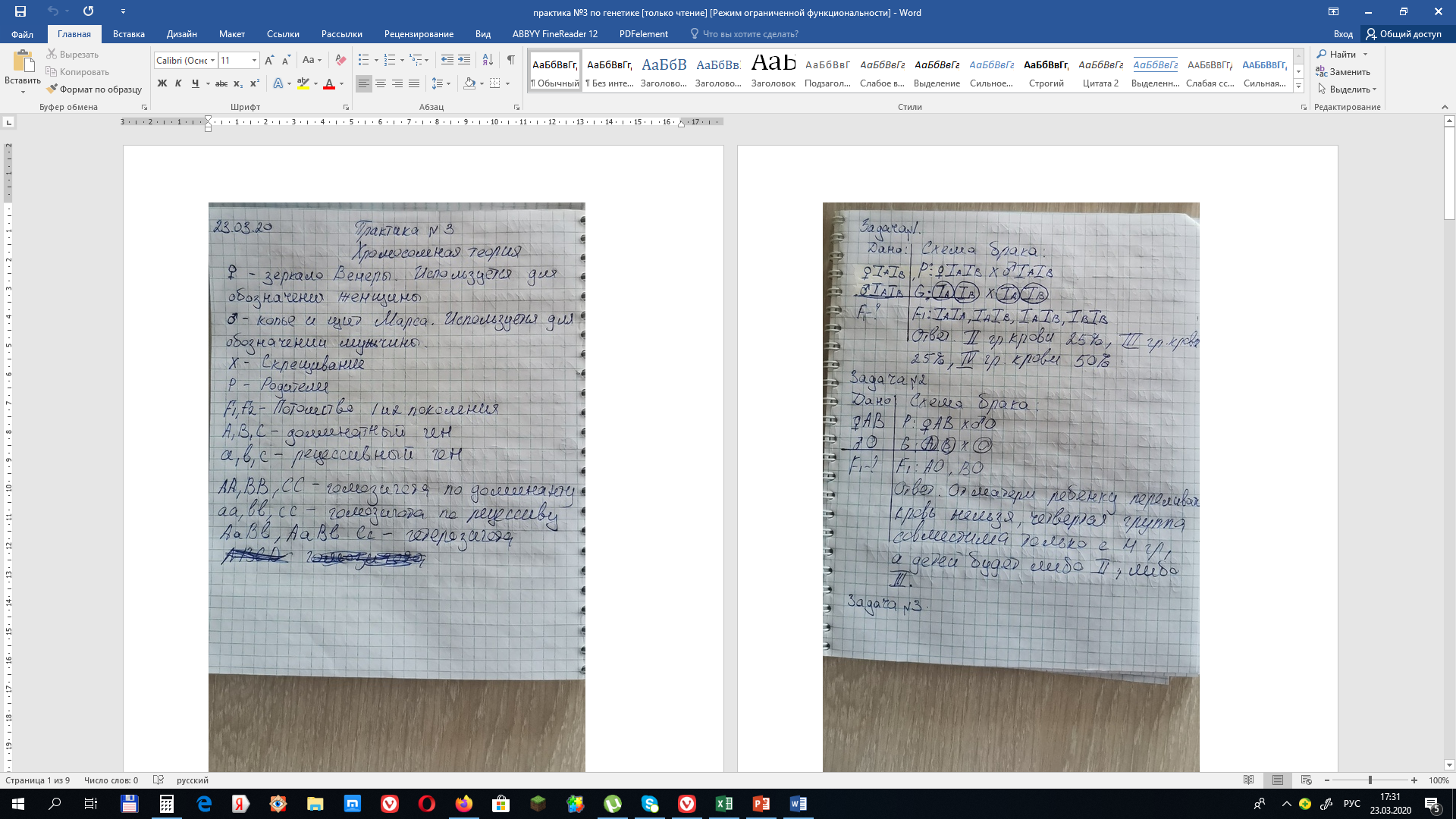 Удобно проверять когда фото сделано четко и расположено вертикально.!
Желаю плодотворной работы!